Инструкция по оформлениюна официальном сайте для размещения информации о государственных и муниципальных учреждениях в информационно-телекоммуникационной сети «Интернет» (bus.gov.ru) отзыва о качестве условий осуществления образовательной деятельности организацией
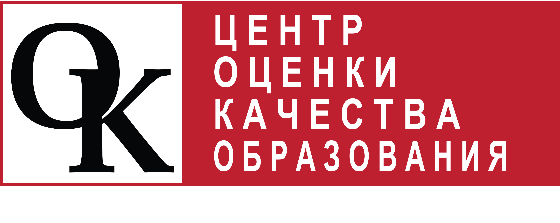 Зеленко Лариса Егоровна,Красноярск
Шаг 1
Перейдите на сайт bus.gov.ru
Шаг 2
В верхней части сайта в строке «Выберите ваш регион» найдите Красноярский край
Шаг 3
Авторизуйтесь через портал                                                                  госуслуги  (клавиша «Войти» находится в правой части сайта)
Шаг 4
Введите вашу почту/номер телефона/                        СНИЛС и пароль, затем нажмите на клавишу «Войти»
Шаг 5
Введите наименование организации и                                                                               нажмите на клавишу
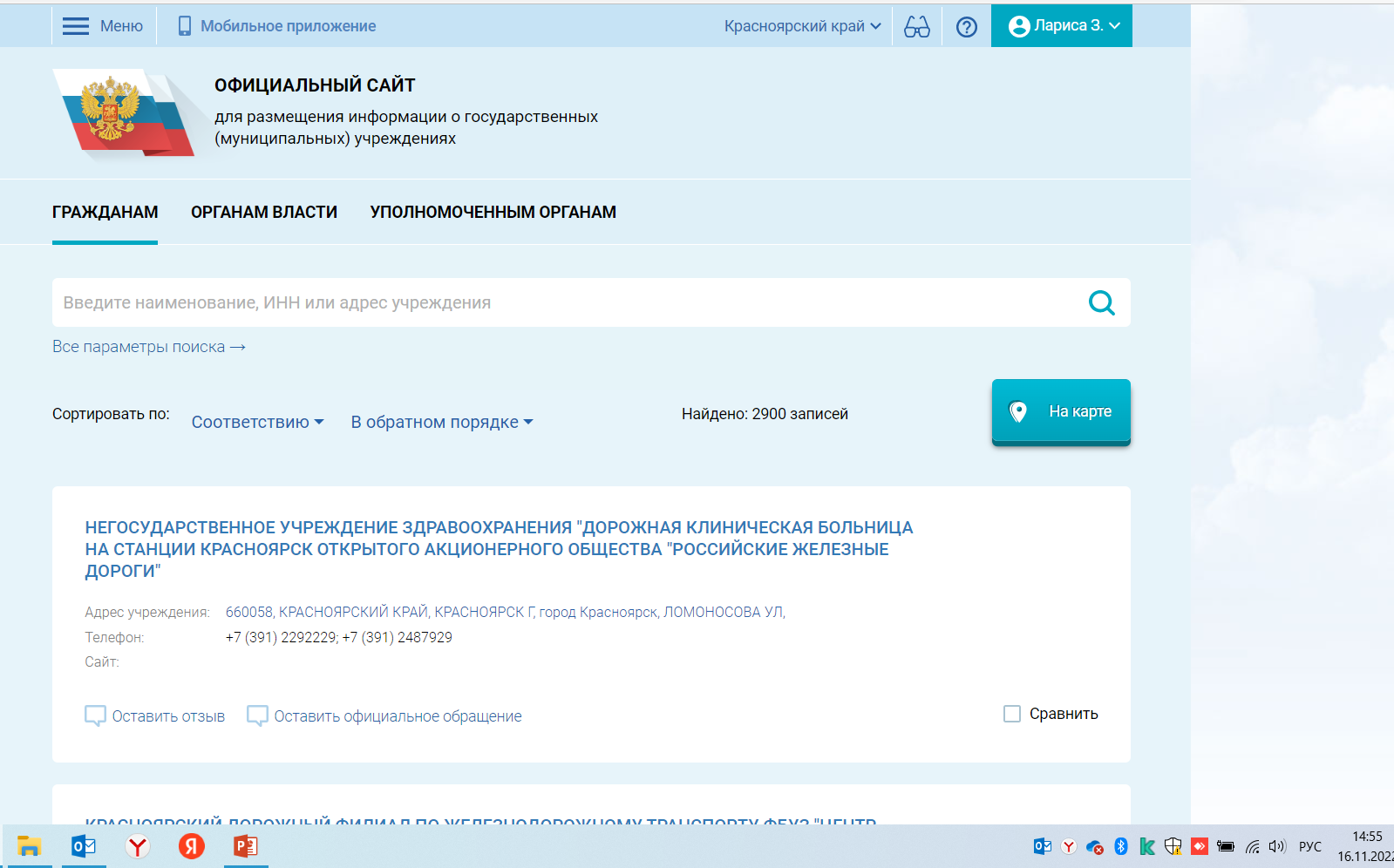 Нажмите на клавишу «Оставить отзыв»
Шаг 6
Ознакомьтесь с политикой формирования                   отзывов, поставьте отметку о согласии и                          нажмите на клавишу «Оставить отзыв»
Шаг 7
Шаг 8
Установите отметку в поле                        «Характер отзыва», напишите текст отзыва        и нажмите на клавишу «Отправить»
Шаг 9
На экране появится уведомление о                                     направлении отзыва
Уведомление о публикации отзыва будет направлен на Ваш электронный адрес